Entrenamiento en pruebas objetivas
Gestión Financiera y Contabilidad Administrativa
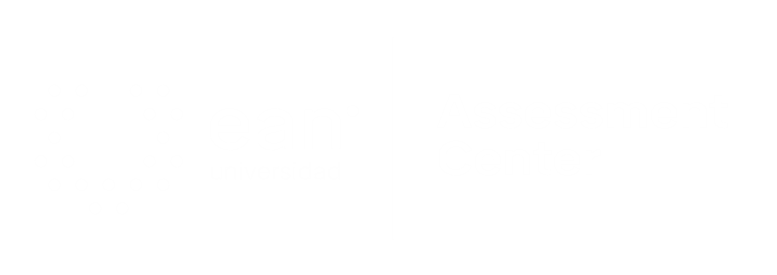 Apreciados docente y estudiantes
El siguiente entrenamiento está diseñado para que puedan familiarizarse con la estructura y funcionamiento de las pruebas objetivas. Con este documento ustedes tendrán la posibilidad de conocer en detalle los principales componentes de los ítems que conforman la prueba objetiva.

Este entrenamiento ha sido construido con información equivalente a la que se encuentra en las pruebas reales, por lo que se espera que los estudiantes obtengan herramientas esenciales para su apropiado desempeño en las pruebas.

¡Bienvenidos!
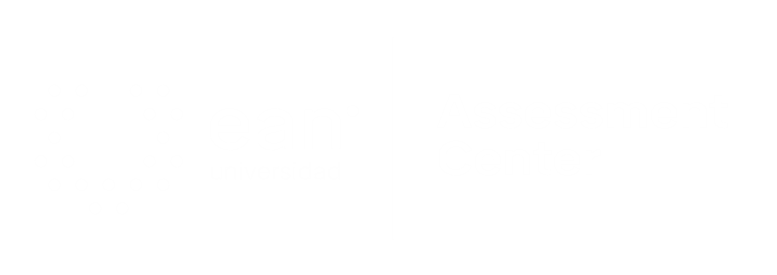 Comencemos…
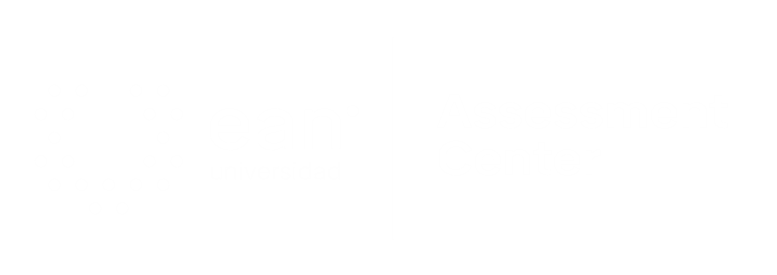 1. Caso o situación problémica
La empresa Financieros Ltda., con un año de funcionamiento en el mercado desea hacer un análisis de la composición de la ecuación contable de la empresa para fin de año. Para cumplir con este propósito, el joven gerente de la empresa se encuentra un poco dudoso respecto de cuál de los estados financieros debe ser utilizado para este propósito. Por esta razón desea su colaboración en este proceso.
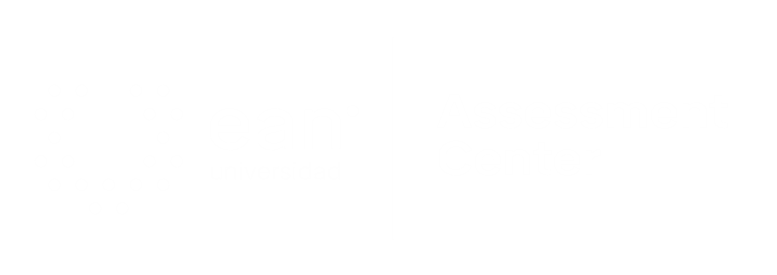 Enunciado
De acuerdo con la situación anterior, defina cuál debe ser el estado financiero que usted aconsejaría al gerente revisar para cumplir con el propósito buscado.
Opciones de respuesta
a. Flujo de caja y estado de cambios en el patrimonio.
b. Estado de resultados y estado de perdidas ganancias.
c. Balance general de la empresa.
d. Estado de cambios en la situación financiera de la empresa.
c
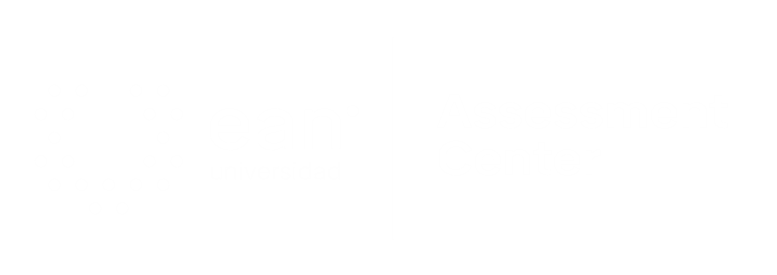 2. Caso o situación problémica
La empresa productora de alimentos para perros, Mascota Feliz, nueva en el mercado, tiene  en la actualidad una crisis comercial y financiera dado que sus tres principales compradores han decidido cambiar de proveedor de la línea de alimentos para perros, en consecuencia solo se ha quedado con un contrato que en la última semana  ha logrado firmar con almacenes éxito. 
Al gerente le  preocupa mucho esta situación, sobre todo por la gran carga de costos y gastos  fijos  que debe asumir la empresa en cada periodo, vale la pena anotar que el 80% de estos costos y gastos se consideran vivos (implican desembolso de efectivo), además en este momento no cuenta con excedentes de efectivo ya que con los recursos disponibles del periodo pasado se realizó la compra de una nueva máquina empacadora, ante este escenario se encuentra en la necesidad de determinar si con el pedido de almacenes éxito le será suficiente para subsanar los costos y gastos fijos de la empresa o deberá cerrar su operación. 
El pedido de almacenes éxito corresponde a: 5.500 unidades.
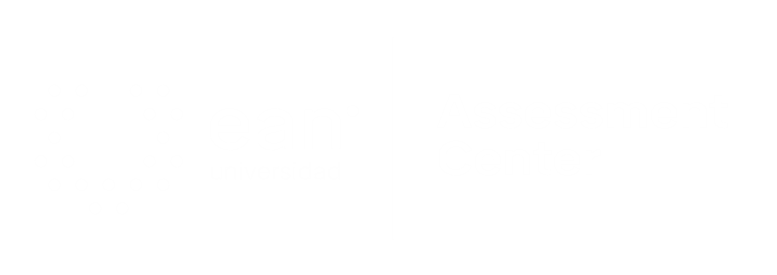 Caso o situación problémica
La información con la que cuenta el gerente es:
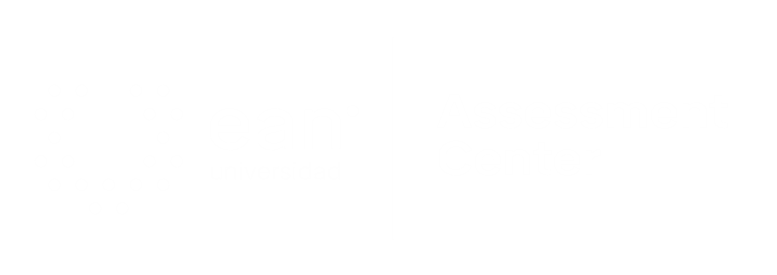 Enunciado
Con la información que se presentó, ayude al gerente con este problema, indicándole de las siguientes opciones de respuesta, cuál es la que refleja la realidad de su empresa.
Opciones de respuesta
a. Al levar a cabo el contrato con almacenes éxito la empresa obtendrá utilidades por valor de $5.000.000, dado que el contrato con almacenes éxito supera en 500 unidades el punto de cierre de la empresa. Esto implica que cubre por amplio margen sus costos y gastos fijos del periodo.
b. Al llevar a cabo el contrato con almacenes éxito, la empresa obtiene una utilidad de cero, por lo tanto se encuentra en punto de equilibrio y logra cubrir exactamente sus costos y gastos fijos del periodo. 
c. La empresa obtiene su punto de equilibrio al producir y vender como mínimo 8734 unidades, por lo tanto no es suficiente con las ventas del contrato de almacenes éxito para cubrir sus costos y gastos totales.
d. Al producir y vender las 5.500 unidades del contrato con almacenes éxito, se encuentra 1167 unidades por debajo del punto de cierre, por lo tanto no es suficiente con el contrato para cubrir sus costos y gastos fijos del periodo, en consecuencia estará también lejos de alcanza su punto de equilibrio.
d
3. Caso o situación problémica
Jorge Cifuentes, propietario de la empresa: Contables S.A.S, ha recibido una propuesta de inversión por parte de inversionistas extranjeros, los cuales han solicitado conocer y estudiar los estados financieros de la empresa. A Jorge le preocupa que sus estados financieros no puedan ser entendidos por dichos inversionistas.  El contador, profesional muy ético y conocedor de las normas legales, está muy tranquilo, y le ha dicho a Jorge que no hay de qué preocuparse dado que la contabilidad es un idioma universal.
Enunciado
De las siguientes razones seleccionadas, aquella que explica a Jorge porque no debe preocuparse:
Opciones de respuesta
a. Todos los estados financieros deben ser diligenciados de acuerdo con los Principios de contabilidad generalmente aceptados.
b. El dinero es un idioma universal, esto garantiza la fácil y rápida interpretación de los estados financieros.
c. Los inversionistas estarán tan interesados en las promesa de rentabilidad, que no prestarán atención a los detalles de los estados financieros.
d. Los números son entendidos por cualquier persona que sepa contar y algo de contabilidad.
a
4. Caso o situación problémica
Retomando la situación anterior: El señor David Correa tiene un carrito de sándwiches y hamburguesas. Vende los sándwiches a $6 y tiene un costo variable de $5. Vende las hamburguesas a $10 y tiene un costo variable de $7. Los costos fijos son de $6.000 mensuales de los cuales $1.000 son de intereses. En los últimos meses ha vendido 1500 sándwiches y 1500 hamburguesas. Tratando de determinar su utilidad por unidad reparte los cotos fijos de la siguiente manera: $2 por cada sándwich y $2 por cada hamburguesa. 

Tomado del libro: Contabilidad Administrativa, Ramírez Padilla David, Octava Edición, Mac Graw Hill, México. D.F, 2008.
Enunciado
De acuerdo con lo anterior, el sistema de costeo de producto utilizado por el señor Correa es:
Opciones de respuesta
a. Un sistema de costeo variable, dado que se toma como costos del producto todos los costos tanto fijos como variables. 
 
b. Un sistema de costos ABC o por actividades, ya que tiene definidos de forma clara los inductores de los costos indirectos de fabricación.
 
c. Un sistema de costeo Absorbente o Total, porque los costos fijos del periodo son asignados a los productos fabricados en igual proporción.
 
d. Un sistema de costos por procesos, dado que se identifican dos líneas de producción: sándwiches y hamburguesas.
c
5. Caso o situación problémica
Toda organización sin importar su actividad económica y forma de constitución jurídica, tiene una misión. Para alcanzar esa misión, las instituciones periódicamente se fijan objetivos de corto, mediano y largo plazo, dichos objetivos a su vez requieren de planes, metas y políticas bien definidas.
Los planes y metas establecidos por la organización deben cuantificarse, es decir deben expresarse en términos monetarios con el fin de visualizarlos y facilitar su implementación.
Enunciado
Desde el punto de vista contable y financiero, se apoya a la empresa en el proceso de planeación y alcance de su misión y visón,  cuando se lleva a cabo:
Opciones de respuesta
a. El registro de las transacciones económicas de la empresa de acuerdo con los principios de contabilidad generalmente aceptados. 
b. Cuando se producen con frecuencia los estados financieros de la compañía y son presentados a los entes de control.
c. Cuando se define una política restrictiva en cuanto a los gastos permitidos dentro de la compañía.
d. Cuando se prepara el presupuesto maestro teniendo en cuenta la participación de todas las áreas funcionales de la compañía.
d
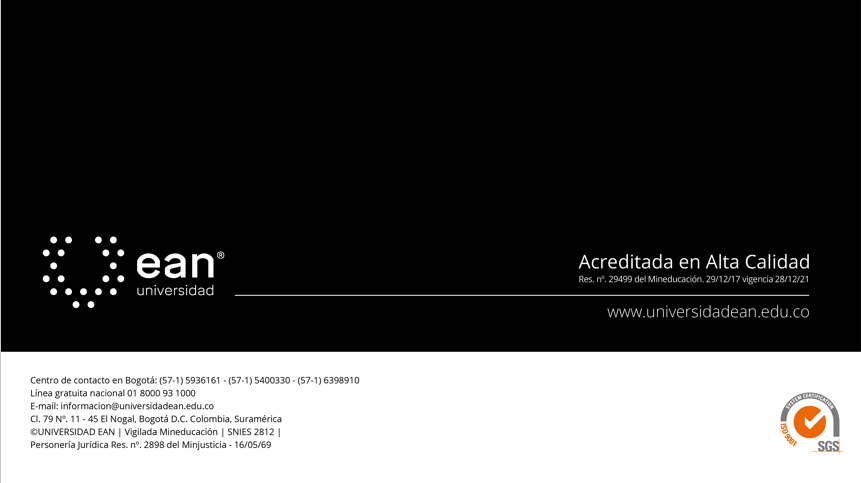